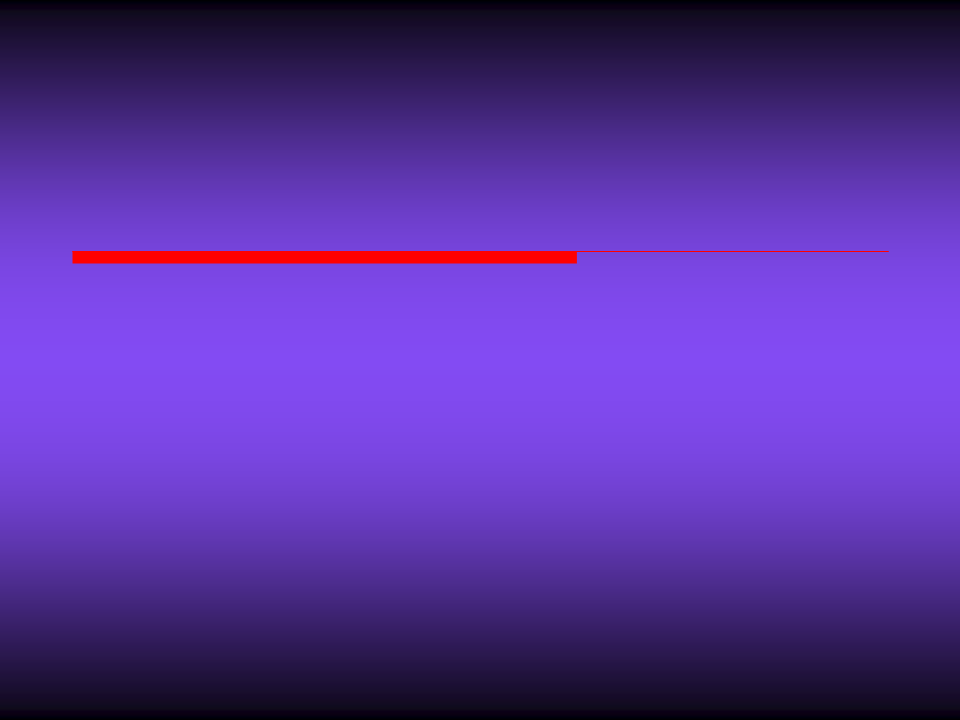 耶稣基督是主
Jesus Christ Is Lord
小羊诗歌:愿祢的国降临
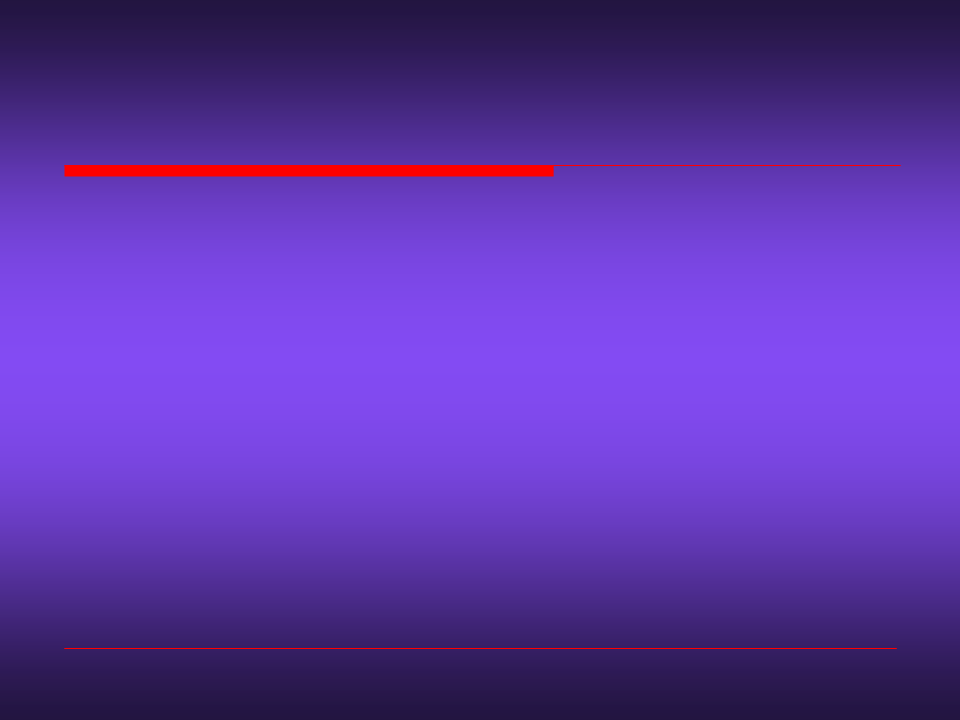 耶稣基督是主
Jesus Christ Is Lord
词 Lyrics: 
林婉容
曲 Composer: 
林婉容
因为祂是万王之王
He alone is the King of Kings,
因为祂是万主之主
He alone is the Lord of Lords.
1-V.1
小羊诗歌:愿祢的国降临
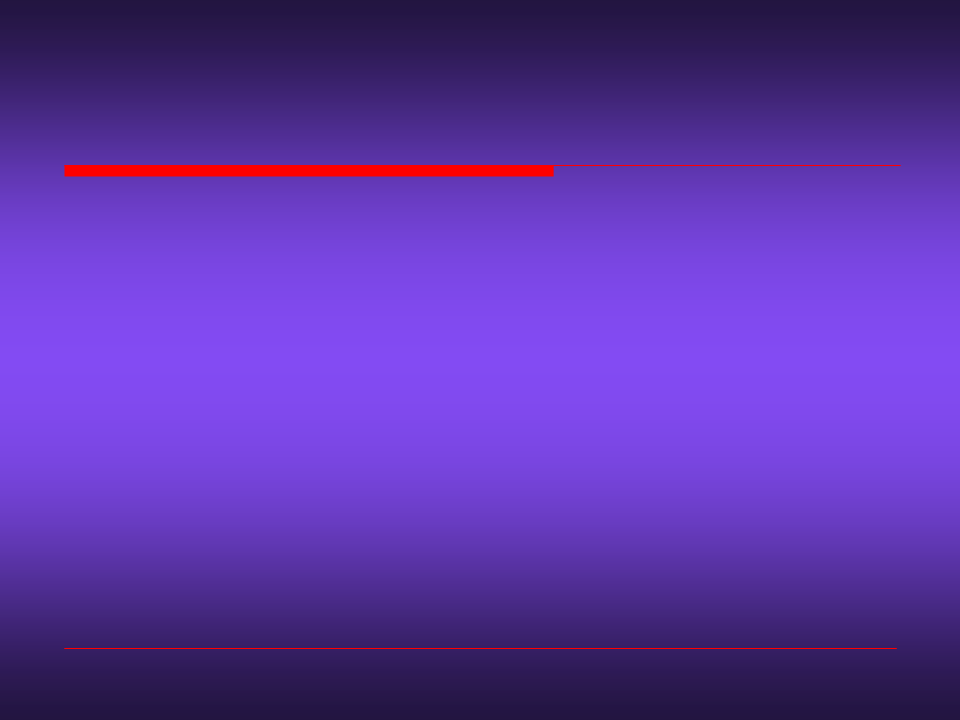 耶稣基督是主
Jesus Christ Is Lord
词 Lyrics: 
林婉容
曲 Composer: 
林婉容
唯有祂从死里复活
From the grave He rose again,
我要敬拜祂
I will worship Him!
1-V.2
小羊诗歌:愿祢的国降临
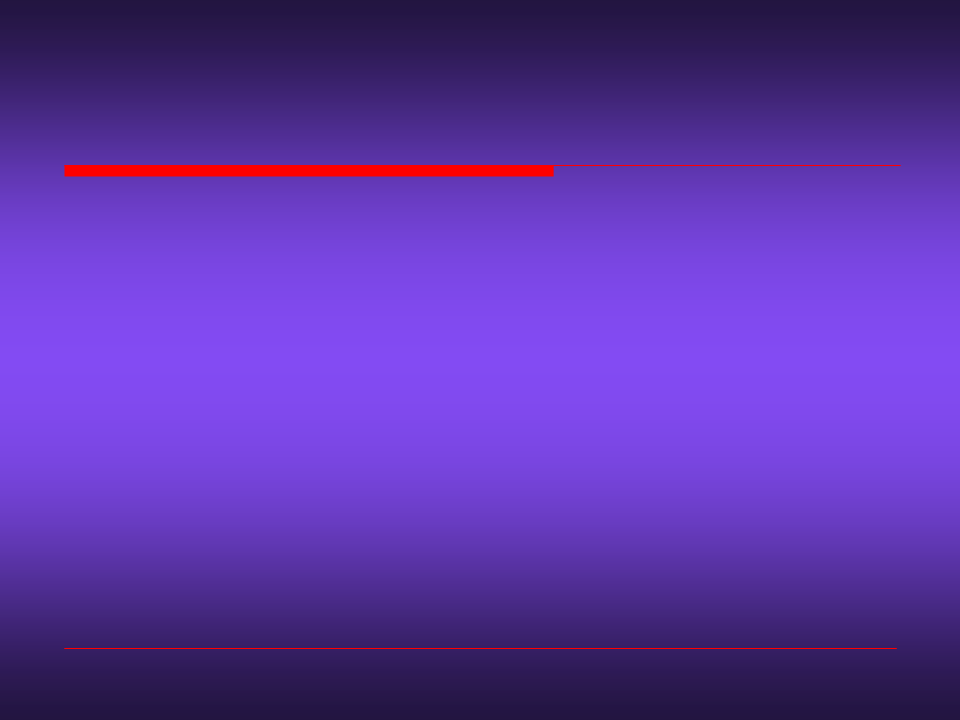 耶稣基督是主
Jesus Christ Is Lord
词 Lyrics: 
林婉容
曲 Composer: 
林婉容
万膝要跪拜 万口要承认
Ev'ry knee shall bow,Ev'ry tongue confess,
耶稣基督祂是主(x2)
Jesus Christ is Lord,He is King!(x2)
1-R.1
小羊诗歌:愿祢的国降临
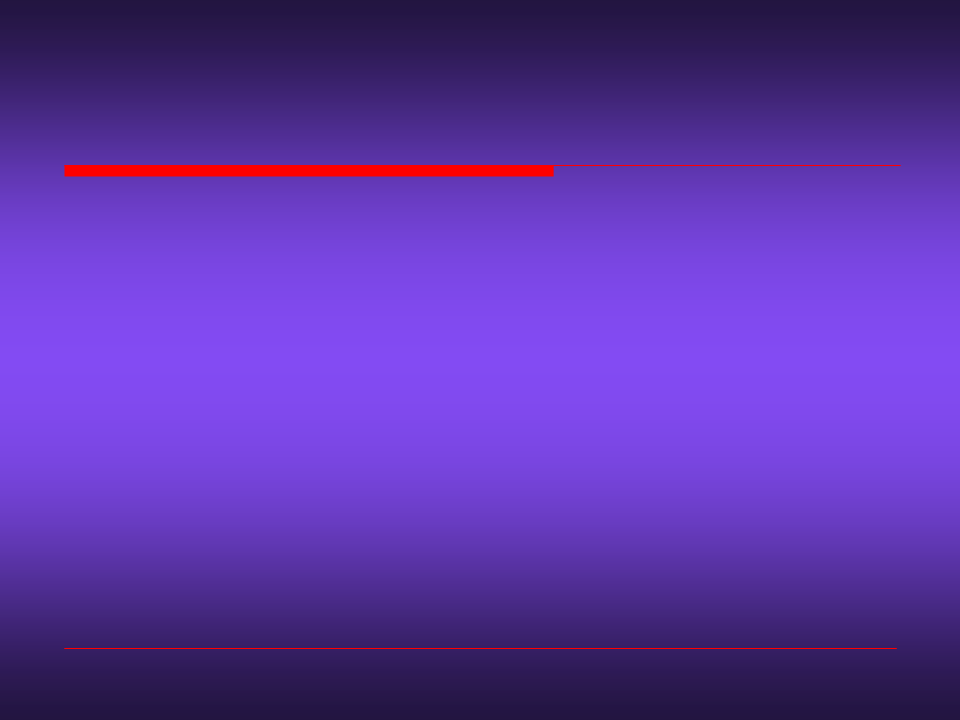 耶稣基督是主
Jesus Christ Is Lord
词 Lyrics: 
林婉容
曲 Composer: 
林婉容
高唱荣耀哈利路亚
We sing glory hallelujah,
欢呼荣耀哈利路亚
Loudest glory hallelujah.
2-V.1
小羊诗歌:愿祢的国降临
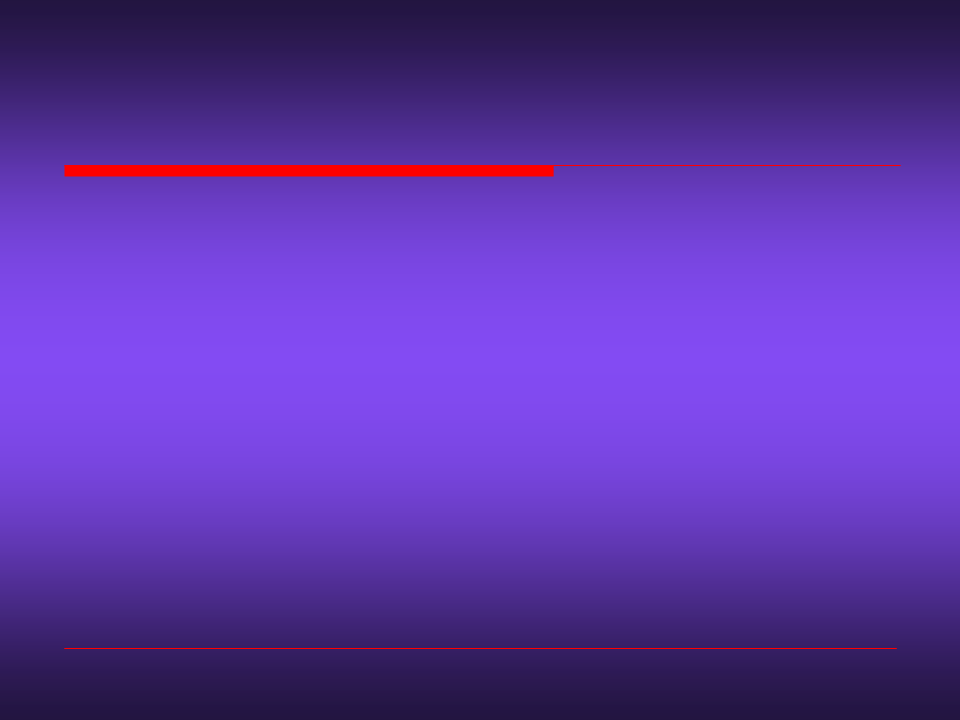 耶稣基督是主
Jesus Christ Is Lord
词 Lyrics: 
林婉容
曲 Composer: 
林婉容
祂是我的主我的王
He alone is my Lord and King,
我要敬拜祂
I will worship Him!
2-V.2
小羊诗歌:愿祢的国降临
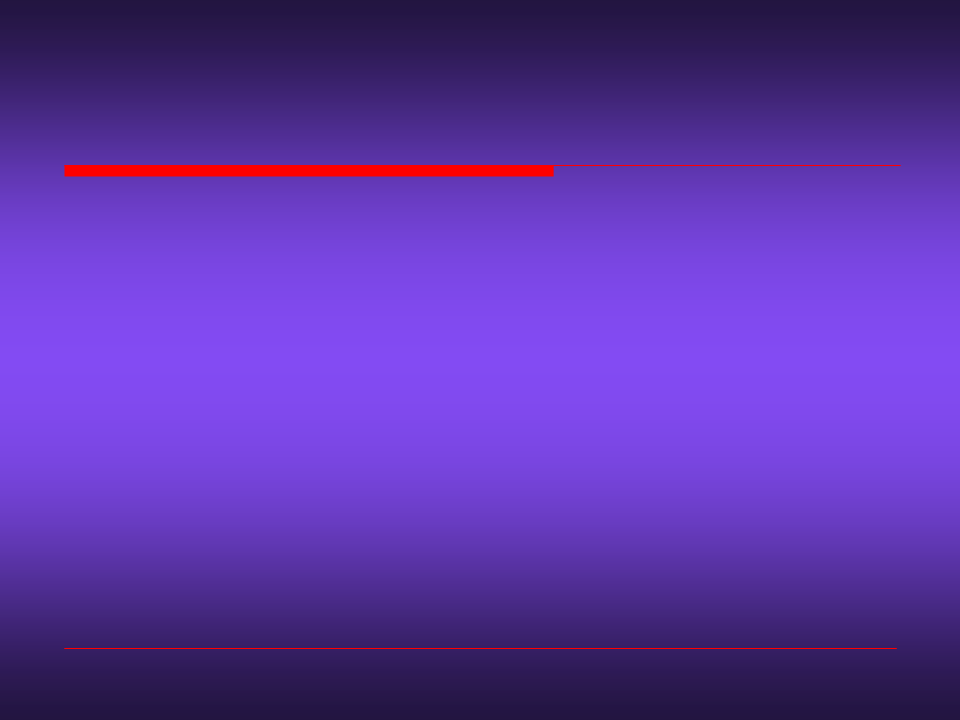 耶稣基督是主
Jesus Christ Is Lord
词 Lyrics: 
林婉容
曲 Composer: 
林婉容
哈利路亚 哈利路亚
Hallelujah! Hallelujah!
耶稣基督祂是主(x2)
Jesus Christ is Lord,He is King!(x2)
2-R.1
小羊诗歌:愿祢的国降临
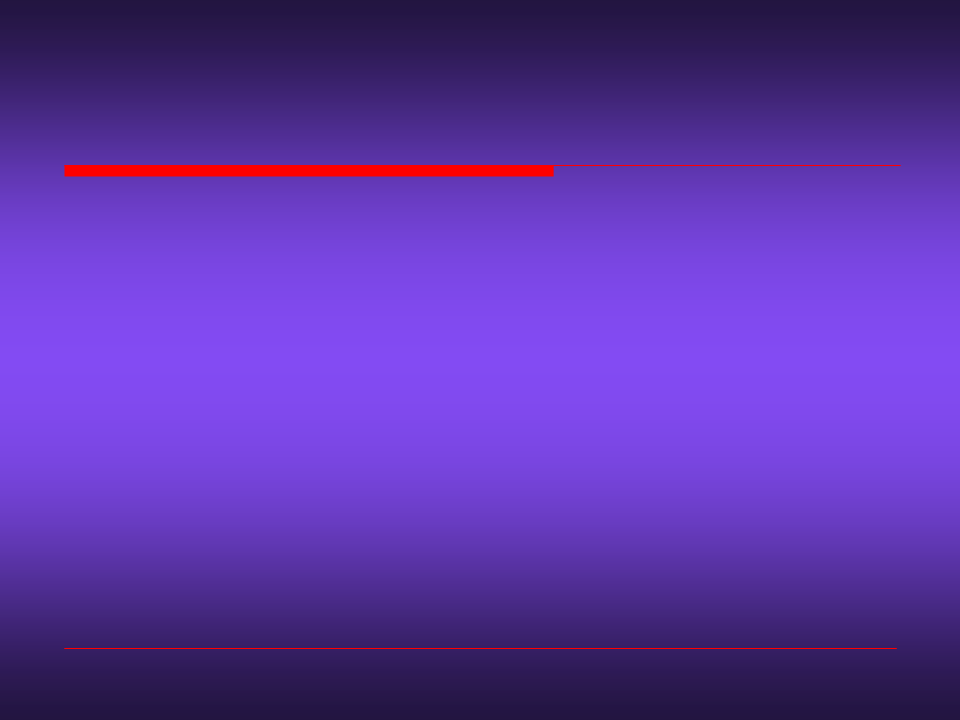 耶稣基督是主
Jesus Christ Is Lord
词 Lyrics: 
林婉容
曲 Composer: 
林婉容
万膝要跪拜 万口要承认
Ev'ry knee shall bow,Ev'ry tongue confess,
耶稣基督祢是主
Jesus Christ is Lord, You are King!
3-R.1
小羊诗歌:愿祢的国降临
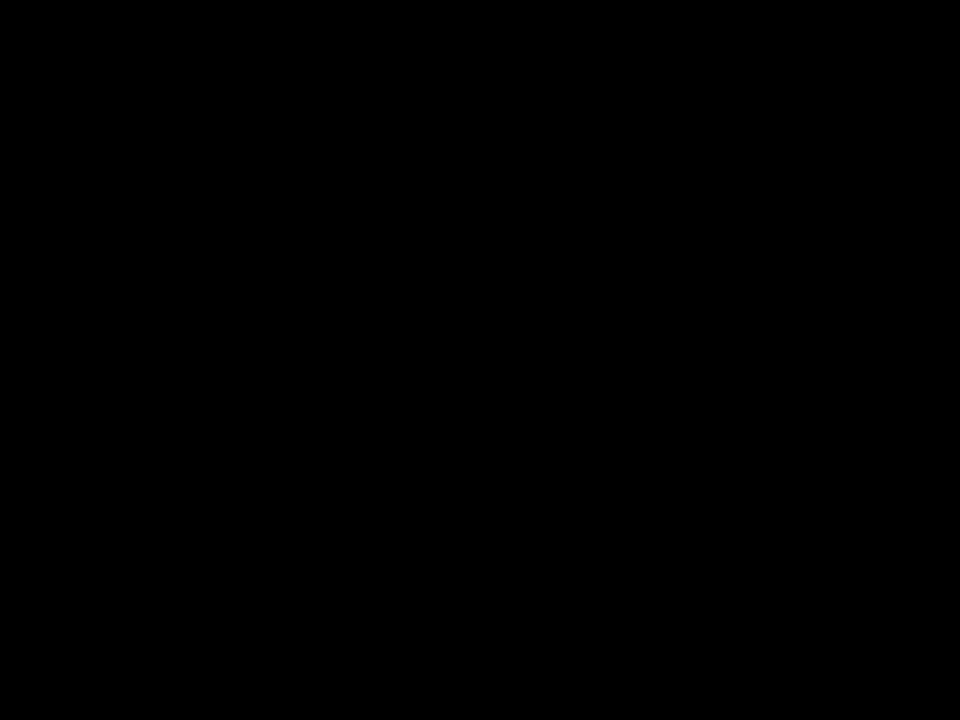